Zagadnienia wstępne
mgr Dorota Czerwińska
asystent w Katedrze Postępowania Karnego
Pojęcie procesu karnego
Pojęcie procesu karnego
Rodzaje procesu karnego
Rodzaje procesu karnego
proces zasadniczy
akcja cywilna – rozstrzyganie roszczeń cywilnych wynikających bezpośrednio z przestępstwa
obowiązek naprawienia szkody
zadośćuczynienie
nawiązka 
świadczenie pieniężne
dawniej: powództwo adhezyjne
Odmiany procesu karnego
Postępowanie zwyczajne i postępowania szczególne → TRYBY PROCESU KARNEGO
postępowanie szczególne – tak jak zwyczajne – zmierza do rozstrzygnięcia o głównym przedmiocie procesu, ale istotnie różni się od postępowania zwyczajnego w sposób z góry przewidziany przez prawo procesowe
postępowanie szczególne mogą się toczyć: obligatoryjnie i fakultatywnie, w sprawach wielkiej wagi i o drobne czyny zabronione, przed sądem powszechnym lub szczególnym, na podstawie k.p.k. lub innych aktów ustawodawczych
Postępowanie zwyczajne i postępowania szczególne
ze względu na stosunek postępowań szczególnych do formalizmu procesowego mogą być one:
ekwiwalentne – postępowanie karne skarbowe zwyczajne, postępowanie poprawcze w sprawach nieletnich
wzbogacone – obecnie nie występuje, do 1928 r. - postępowanie o zbrodnie przed sądami przysięgłych
zredukowane – przyspieszone, nakazowe i z oskarżenia prywatnego (to ostatnie jest i trybem ścigania, i postępowaniem szczególnym!)
tryb ścigania to ustalony – początkowo zwyczajowo, a następnie prawem stanowionym – sposób ścigania osób podejrzanych o popełnienie określonego naruszenia w celu pociągnięcia ich do odpowiedzialności za ten czyn, a więc inicjowania postępowania, które ma doprowadzić do wymierzenia sprawiedliwości.
tryb ścigania to porządek wszczynania i prowadzenia postępowania co do poszczególnych przestępstw.
Pojęcie trybu ścigania
Tryby ścigania
Obecnie funkcjonują dwa tryby ścigania:
publicznoskargowy 
bezwarunkowy – tryb „domyślny”, związany z określoną w art. 10 zasadą legalizmu
warunkowy (wnioskowy) – na wniosek (dotyczy określonych w kodeksie karnym przestępstw względnie i bezwzględnie wnioskowych; istotny art. 12 k.p.k.!) lub za zezwoleniem
Uwaga na nowy art. 12 § 4 k.p.k.
prywatnoskargowy – dotyczy określonych w kodeksie karnym przestępstw prywatnoskargowych (są ich 4); rozdział 52 k.k. reguluje postępowanie szczególne w sprawach z oskarżenia prywatnego
Postępowanie karne
postępowanie karne – pojęcie wieloznaczne – może być równoważne procesowi karnemu; samo postępowanie może też określać poszczególne etapy całego postępowania (np. postępowanie przygotowawcze) lub postępowania szczególne (np. nakazowe)
również kodeks używa tego pojęcia w różnych znaczeniach – zob. art. 2, art. 160, art. 297 k.p.k.
Konkluzja: to pojęcie węższe niż proces i oznacza jego wycinek (czasowy czy przedmiotowy)
Rodzaje postępowania karnego
postępowanie karne można także rozumieć jako postępowanie zasadnicze, zwyczajne (dotyczące głównego przedmiotu procesu) w odróżnieniu od postępowań dodatkowych, wśród których wyróżniamy:
incydentalne (dot. kwestii wpadkowych) – np. kwestia tymczasowego aresztowania
pomocnicze (usuwają szczególne trudności) – np. pomoc prawna, postępowanie renowacyjne
następcze (toczą się po uprawomocnieniu wyroku) – np. o ułaskawienie
uzupełniające prowadzone na podstawie art. 420 k.p.k.
Pojęcie procedury karnej
Przedmiot procesu karnego
współcześnie przyjmuje się, że przedmiotem procesu karnego jest odpowiedzialność prawna za czyn zarzucany oskarżonemu = odpowiedzialność karna i cywilna!
odpowiedzialność karna:
grożąca – możliwość poniesienia przewidzianych przez prawo ujemnych następstw
ukształtowana
odpowiedzialność oparta jest na 2 podstawach:
faktycznej
prawnej
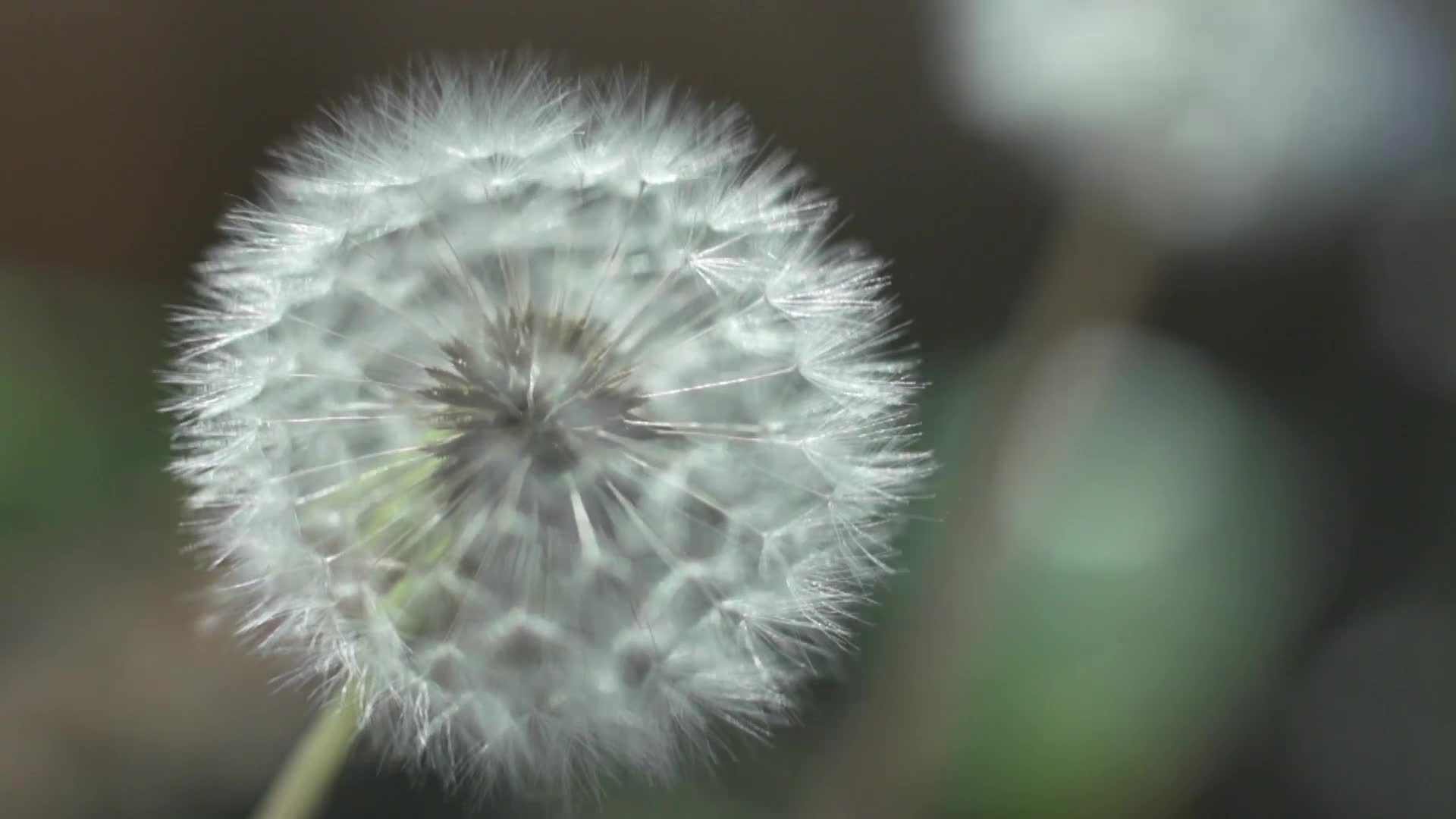 Przedmiot procesu karnego
przedmiot procesu powinien być:
niezmienny – w postępowaniu przygotowawczym zasada ta ma jednak charakter względny – art. 314 k.p.k.; wyjątek przewiduje też art. 398 k.p.k.
niepodzielny – niedopuszczalne jest orzekanie o fragmentach tego samego przedmiotu w różnych procesach. Zasada ta ulega jednak ograniczeniom ze względów ekonomii procesowej – np. art. 34 k.p.k.
Istota procesu karnego
Aksjologia procesu karnego
skargowa – najstarsza, ukształtowana w Rzymie i Grecji; dominacja zasady skargowości i kontradyktoryjności, ustności, jawności
inkwizycyjna – średniowieczna; oparta na skupieniu w jednym ręku wszystkich trzech funkcji procesowych: obrony, oskarżania i orzekania; dominacja zasady oficjalności, pisemności, tajności
mieszana – współczesna; poszczególne stadia zbliżone są do obu z powyższych form
Formy procesu karnego
Funkcje procesu karnego
Funkcje przepisów prawa karnego procesowego
prakseologiczna (instrumentalna) - ukształtowaniu procesu karnego w sposób pozwalający na osiągnięcie jego celów w postaci sprawiedliwości materialnej i proceduralnej
gwarancyjna – zabezpiecza konstytucyjne prawa i wolności przez bezprawną działalnością organów
porządkująca – koordynują proces
zasadniczy kierunek (typ) aktywności procesowej wyznaczony przez procesową rolę danego podmiotu
ścigania
orzekania
obrony
Funkcje procesowe
Zjawisko proceduralizacji prawa
obserwuje się współcześnie wzrost znaczenia procedur, które kiedyś były traktowane jedynie jako środek realizacji norm prawa materialnego, a obecnie zyskują samoistne znaczenia dla sprawiedliwości decyzji
proceduralizacja oznacza również większe uwzględnianie skutków wydawanych rozstrzygnięć i szersze możliwości odstępstwa od norm prawa materialnego
zjawisko proceduralizacji ma związek z pojęciem rzetelnego procesu
Cele procesu karnego
Pojęcie sprawiedliwości
Pojęcie sprawiedliwości
Ściganie karne to przewidziane przez prawo działania prawne polegające na ustaleniu zaistnienia przestępstwa, ujęcia osoby, która według poczynionych ustaleń je popełniła, oraz oskarżenia jej przed sądem i popierania tego oskarżenia w celu uzyskania sprawiedliwości, a więc wyciągnięcia wobec niej konsekwencji karnych. 
Ściganie to – obok obrony i orzekania – jedna z trzech funkcji procesowych.
Pojęcie ścigania
Granice procesu karnego
Oddzielają działalność prowadzoną wewnątrz i na zewnątrz procesu
Co do zasady rozstrzygnięcia o meritum sprawy karnej mogą zapadać tylko na podstawie czynności podjętych w granicach procesu karnego, ale są wyjątki (czynności operacyjno-rozpoznawcze)
Działalność w granicach procesu nie może przebiegać dowolnie, a w sposób i w celu przewidzianym prawem
Granice:
Podmiotowe – kto prowadzi proces i kto w nim uczestniczy
Przedmiotowe – jaka aktywność jest dozwolona w procesie
Temporalne – kiedy proces rozpoczyna się i kiedy kończy
Wyznaczając granice procesu, ustawodawca związany jest Konstytucją, prawem międzynarodowym, aksjologią i celem procesu
Wyznaczany przez art. 6 EKPC
To nie zasada procesowa, a standard czy też metoda określenia ustawowego modelu procesu z uwzględnieniem konkretnej aksjologii
Adresatami tego standardu są organy procesowe i to one mają rzeczywiście proces prowadzić z jego uwzględnieniem
Kluczowa dla rzetelnego procesu jest możliwość ochrony przez strony swoich uzasadnionych interesów oraz wartość takie, jak: domniemanie niewinności, wolność od samooskarżania, in dubio pro reo, ne bis in idem czy audiatur et altera pars
Pojęcie i warunki rzetelnego procesu karnego